Informed (Heuristic) Search
Idea: be smart
about what paths
to try.
1
Blind Search vs. Informed Search
What’s the difference?   


How do we formally specify this?
	A node is selected for expansion based on an evaluation function that estimates cost to goal.
2
General Tree Search Paradigm
function tree-search(root-node)
   fringe  successors(root-node)
   while ( notempty(fringe) )
          {node  remove-first(fringe)
	state  state(node)
	if goal-test(state) return solution(node)
	fringe  insert-all(successors(node),fringe) }
   return failure
end tree-search
root-node
successors list
How do we order the successor list?
3
Best-First Search
Use an evaluation function f(n) for node n.
Always choose the node from fringe that has the lowest f value.
3
1
5
4
6
4
Heuristics
What is a heuristic?
    rule of thumb
What are some examples of heuristics we use?



We’ll call the heuristic function h(n).
5
Greedy Best-First Search
f(n) = h(n)

What does that mean?

What is it ignoring?
    path cost so far
6
Romanian Route Finding
Problem
Initial State: Arad
Goal State: Bucharest
c(s,a,s´) is the length of the road from s to s´

Heuristic function: h(s) = the straight line distance from s to Bucharest
7
Original Road Map of Romania
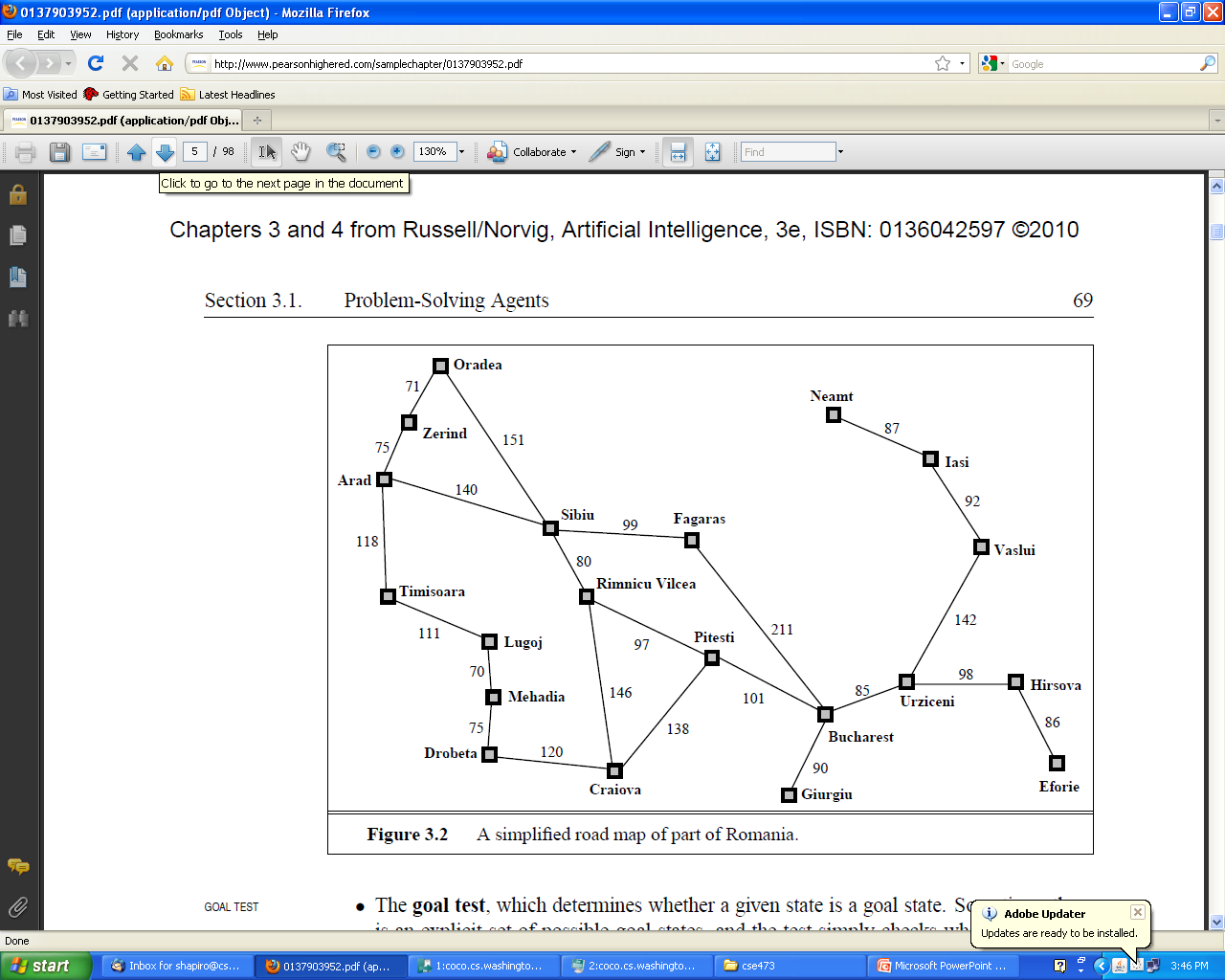 What’s the real shortest path from Arad to Bucharest?
What’s the distance on that path?
8
418
Greedy Search in Romania
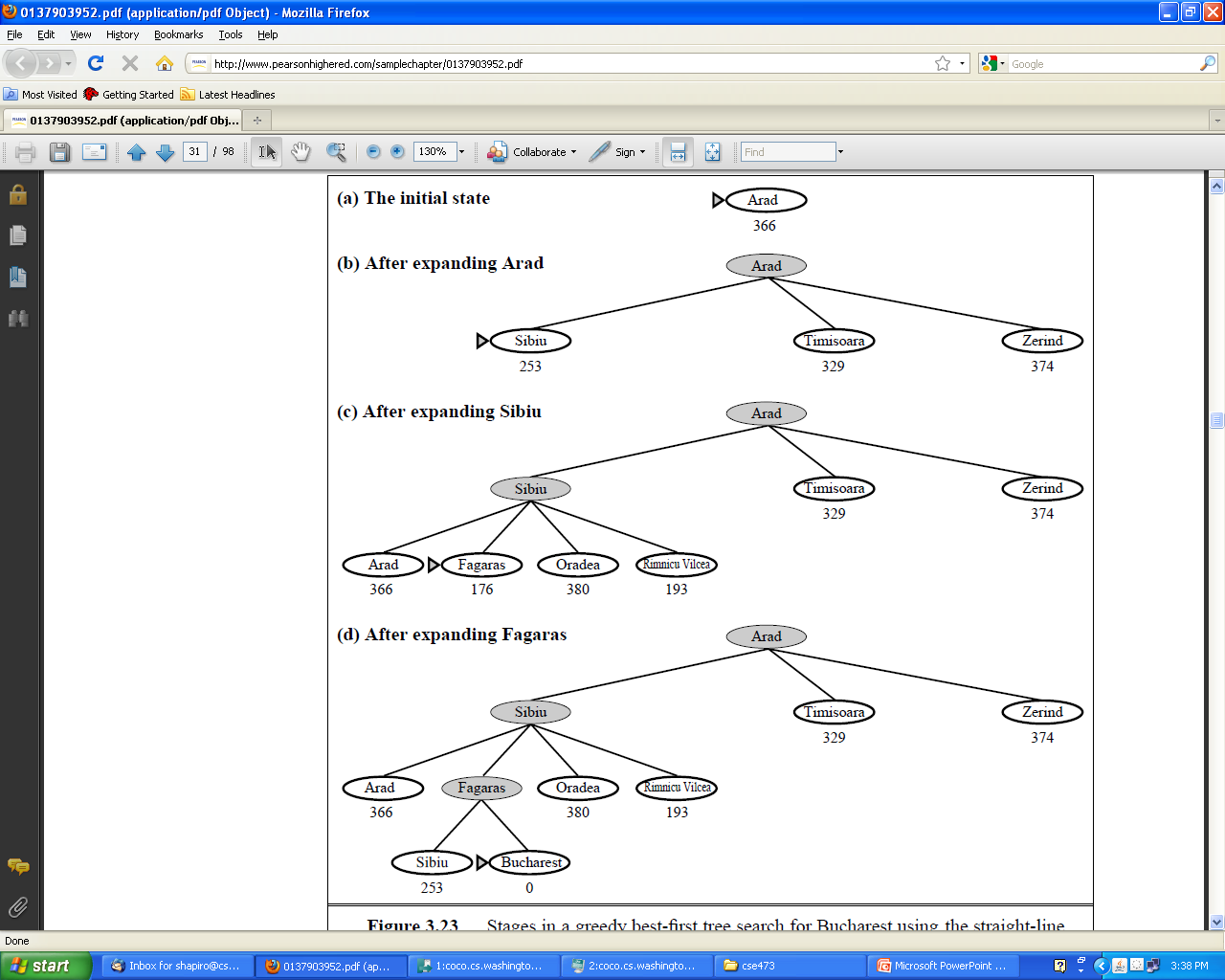 140
99
211
Distance = 450
9
Greedy Best-First Search
Is greedy search optimal?
   
Is it complete?
   No, can get into infinite loops in tree search.
     Graph search is complete for finite spaces.
What is its worst-case complexity for a tree search with branching factor b and maximum depth m?
time
space
O(bm)
O(bm)
10
Greedy Best-First Search
When would we use greedy best-first search or greedy approaches in general?
Fast
Simple
Approximate
11
{
Never overestimates the true
cost of any solution which 
can be reached from a node.
A* Search
Hart, Nilsson & Rafael 1968
Best-first search with f(n) = g(n) + h(n)
   where g(n) = sum of edge costs from start to n
   and h(n) = estimate of lowest cost path n-->goal
If h(n) is admissible then search will find optimal solution.
Space bound since the queue must be maintained.
12
Back to Romania
start
end
13
A* for 	Romanian Shortest Path
14
f(n) = g(n) + h(n)
75
140
118
15
16
17
18
19
8 Puzzle Example
f(n) = g(n) + h(n)
What is the usual g(n)?
two well-known h(n)’s
h1 = the number of misplaced tiles
h2 = the sum of the distances of the tiles from their goal positions, using city block distance, which is the sum of the horizontal and vertical distances (Manhattan Distance)
1
20
8 Puzzle Using Number of Misplaced Tiles
2  3
    4
7  6  5
g=0
h=4
f=4
8  3
6  4
7      5
goal
2 8 3
4
7 6 5
2 8 3
1 6 4
   7 5
2 8 3
1 6 4
7 5
21
8 Puzzle Using Number of Misplaced Tiles
2  3
    4
7  6  5
g=0
h=4
f=4
8  3
6  4
7      5
goal
2 8 3
4
7 6 5
2 8 3
1 6 4
   7 5
2 8 3
1 6 4
7 5
22
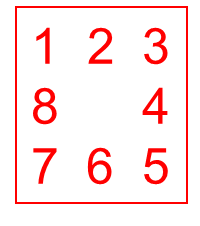 2 8 3
1    4
7 6 5
Exercise:
What are its children and their
f, g, h?
23
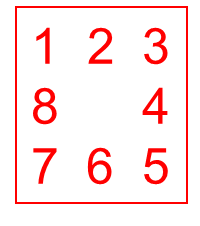 2 8 3
1    4
7 6 5
Exercise:
What are its children and their
f, g, h?
24
Optimality of A* with Admissibility (h never overestimates the cost to the goal)
Suppose a suboptimal goal G2 has been generated and 
is in the queue. Let n be an unexpanded node on the 
shortest path to an optimal goal G1.
f(n) = g(n) + h(n)
       < g(G1)              Why?
       < g(G2)              G2 is suboptimal
       =  f(G2)              f(G2) = g(G2)

So f(n) < f(G2) and A* will never select
G2 for expansion.
admissibility
n
G1
G2
25
Optimality of A* with Consistency (stronger condition)
h(n) is consistent if 
for every node n
for every successor n´ due to legal action a
h(n) <= c(n,a,n´) + h(n´)



Every consistent heuristic is also admissible.
n
h(n)
c(n,a,n´)
h(n´)
n´
G
26
Algorithms for A*
Since Nillsson defined A* search, many different authors have suggested algorithms.

Using Tree-Search, the optimality argument holds, but you search too many states.

Using Graph-Search, it can break down, because an optimal path to a repeated state can be discarded if it is not the first one found. 

One way to solve the problem is that whenever you come to a repeated node, discard the longer path to it.
27
The Rich/Knight Implementation
a node consists of
state
g, h, f values
list of successors
pointer to parent
OPEN is the list of nodes that have been generated and had h applied, but not expanded and can be implemented as a priority queue.
CLOSED is the list of nodes that have already been expanded.
28
Rich/Knight
/* Initialization */

	OPEN <- start node

	Initialize  the start node
		g:
		h:
		f:

	CLOSED <- empty list
29
Rich/Knight
2) repeat until goal (or time limit or space limit)

if OPEN is empty, fail
BESTNODE <- node on OPEN with lowest f
if BESTNODE is a goal, exit and succeed
remove BESTNODE from OPEN and add it to CLOSED
generate successors of BESTNODE
30
Rich/Knight
for each successor s do
	1. set its parent field
	2. compute g(s)
	3. if there is a node OLD on OPEN with the same state info as s
		{ add OLD to successors(BESTNODE)
		   if g(s) < g(OLD), update OLD and 
		      throw out s }
31
Rich/Knight/Tanimoto
4. if (s is not on OPEN and there is a node 	OLD on CLOSED with the same state 
          info as s
		 { add OLD to successors(BESTNODE)
		    if g(s) < g(OLD), update OLD, 
		       remove it from CLOSED
               and put it on OPEN, throw out s		      
		 }
32
Rich/Knight
5. If s was not on OPEN or CLOSED 
	{ add s to OPEN
	  add s to successors(BESTNODE)
	  calculate g(s), h(s), f(s) }


end of repeat loop
33
NOTE
A student pointed out to me last time that with Prof. Tanimoto’s modification,
Keeping the lists successors(BESTNODE) for every node did not seem necessary
We went over it and decided it was only used in the Rich/Knight implementation when they modified a whole subtree under a node, which the Tanimoto modification avoids.
It could be used for debugging, however.
It does not hurt. I had it in my code; he did not.
34
The Heuristic Function h
If h is a perfect estimator of the true cost then A* will always pick the correct successor with no search. 

If h is admissible, A* with TREE-SEARCH is guaranteed to give the optimal solution.

If h is consistent, too, then GRAPH-SEARCH is optimal.
	
If h is not admissable, no guarantees, but it can work well if h is not often greater than the true cost.
35
Complexity of A*
Time complexity is exponential in the length of the solution path unless for “true” distance h*
|h(n) – h*(n)| < O(log h*(n)) 
which we can’t guarantee.

But, this is AI, computers are fast, and a good heuristic helps a lot.

Space complexity is also exponential, because it keeps all generated nodes in memory.
Big Theta notation says 2 functions have about the same growth rate.
Why not always use A*?
Pros
optimal solution
easy to code


Cons
space
Solving the Memory Problem
Iterative Deepening A*

Recursive Best-First Search

Depth-First Branch-and-Bound

Simplified Memory-Bounded A*
FL=21
Iterative-Deepening A*
Like iterative-deepening depth-first, but...
Depth bound modified to be an f-limit
Start with  f-limit = h(start)
Prune any node if f(node) > f-limit
Next f-limit=min-cost of any node pruned
e
FL=15
d
a
f
b
c
Recursive Best-First Search
Use a variable called f-limit to keep track of the best alternative path available from any ancestor of the current node

If f(current node) > f-limit, back up to try that alternative path

As the recursion unwinds, replace the f-value of each node along the path with the backed-up value: the best f-value of its children
Depth-First Branch & Bound
Single DF search 
 uses linear space
Keep track of best solution so far
If f(n) = g(n)+h(n)  cost(best-soln)
Then prune n

Requires
Finite search tree, or
Good upper bound on solution cost
Adapted from Richard Korf presentation
Simplified Memory-Bounded A*
Works like A* until memory is full

When memory is full, drop the leaf node with the highest f-value (the worst leaf), keeping track of that worst value in the parent

Complete if any solution is reachable
Optimal if any optimal solution is reachable
Otherwise, returns the best reachable solution
Performance of Heuristics
How do we evaluate a heuristic function?
effective branching factor b*
If A* using h finds a solution at depth d using N nodes, then the effective branching factor is
   	b* where N = 1 + b* + (b*)2    +  . . . +  (b*)d
Example:                               depth 0
   d=2                                        depth 1
   b=3                                        depth 2
43
Table of Effective Branching Factors
b	d	N
2	2	7
2	5	63
3	2	13
3	5	364
3	10	88573
6	2	43
6	5	9331
6	10	72,559,411
How might we use this idea to evaluate a heuristic?
44
How Can Heuristics be Generated?
From Relaxed Problems that have fewer constraints but give you ideas for the heuristic function.

From Subproblems that are easier to solve and whose exact cost solutions are known.
The cost of solving a relaxed problem or subproblem is not 
greater than the cost of solving the full problem.
45
Still may not succeed
In spite of the use of heuristics and various smart search algorithms, not all problems can be solved.

Some search spaces are just too big for a classical search.

So we have to look at other kinds of tools.
46